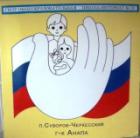 Государственное казенное общеобразовательное учреждение Краснодарского края специальная (коррекционная)          школа-интернат № 28 п.Суворов - Черкесский
+
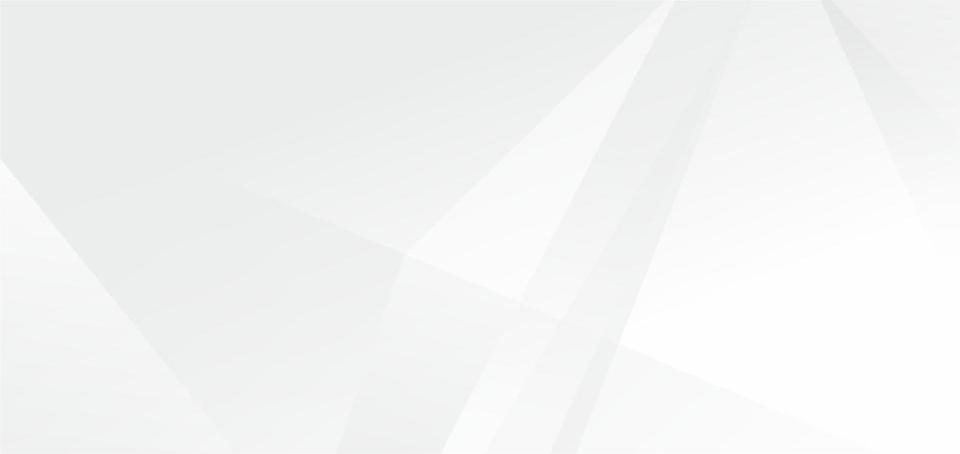 ОТЧЕТ КРАЕВОЙ ИННОВАЦИОННОЙ ПЛОЩАДКИ
ЗА 2020 ГОД 
СЕМЬЯ И ЗДОРОВЬЕ: 
ИНВЕСТИЦИИ  В  БУДУЩЕЕ
Авторы проекта: Татарченко Т.Г., Ислангулова Л.В, Малахова Е.П.,  Дудина О.В., Карташова Ю.А., Никитина Т.Н.
Научный руководитель: Власенко В.С., доцент кафедры 
коррекционной педагогики и специальной психологии, к.пс.н.
ГКОУ школа-интернат № 28 п.Суворов - Черкесский        anapainternat28.ucoz.ru         
         e-mail: edusch28@mail.ru                тел.: +7 (861-33) 96203
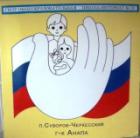 Цель  и задачи инновационного проекта «Семья и здоровье: инвестиции в будущее»
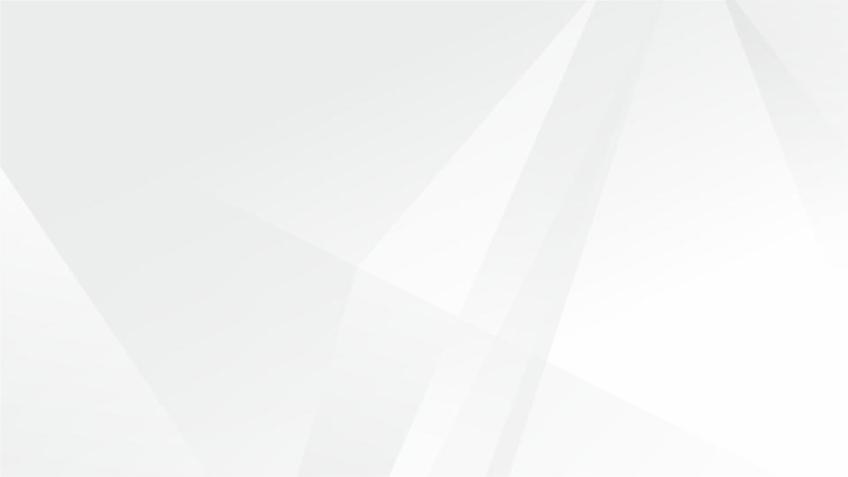 ЗАДАЧИ
Разработать и реализовать систему совместной деятельности педагогического, родительского и детского сообщества в работе по здоровьесбережению.
Определить уровень сформированности знаний, умений и навыков обучающихся с ОВЗ и их родителей к здоровому образу жизни;
Разработать и внедрить комплекс мер, способствующих повышению уровня сформированности здорового образа жизни учащихся в сотрудничестве школы и семьи;
ЦЕЛЬ
      Разработка эффективных направлений и реализации здоровьесберегающих технологий для обучающихся с ОВЗ в семье и школе с привлечением родителей как активных субъектов образовательного процесса.
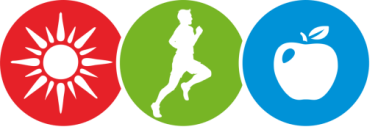 ГКОУ школа-интернат № 28 п.Суворов - Черкесский        anapainternat28.ucoz.ru         
         e-mail: edusch28@mail.ru                тел.: +7 (861-33) 96203
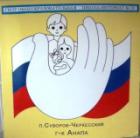 Измерение и оценка качества инновации
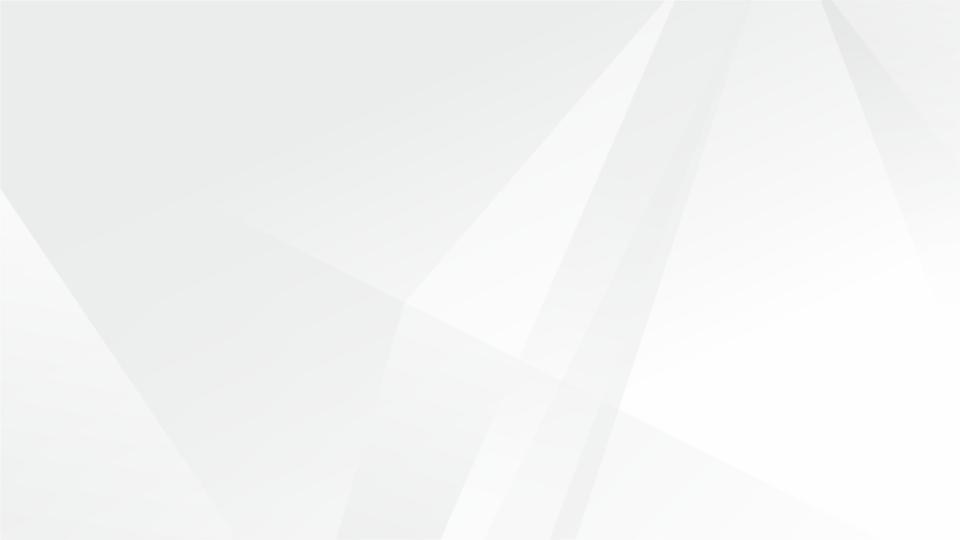 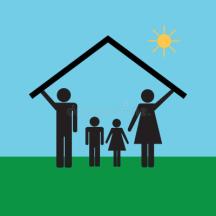 наблюдение за обучающимися и родителями в рамках работы инновационной площадки «Семья и здоровье: инвестиции в будущее;



анкетирование, направленное на изучение условий здорового образа жизни в семье.
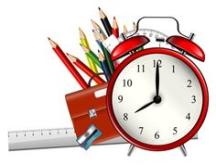 ГКОУ школа-интернат № 28 п.Суворов - Черкесский        anapainternat28.ucoz.ru         
         e-mail: edusch28@mail.ru                тел.: +7 (861-33) 96203
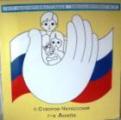 Анкета для родителей«Условия здорового образа жизни в семье»
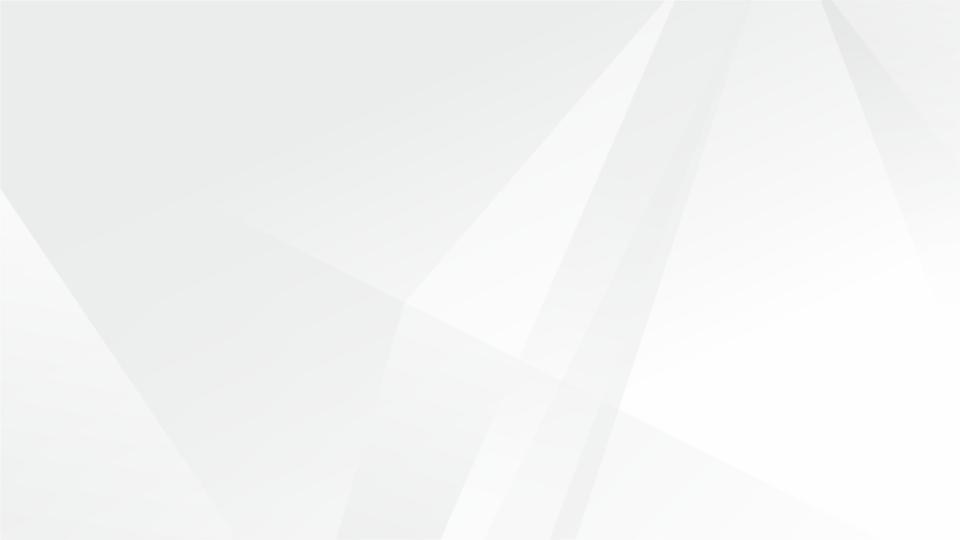 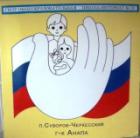 Результативность
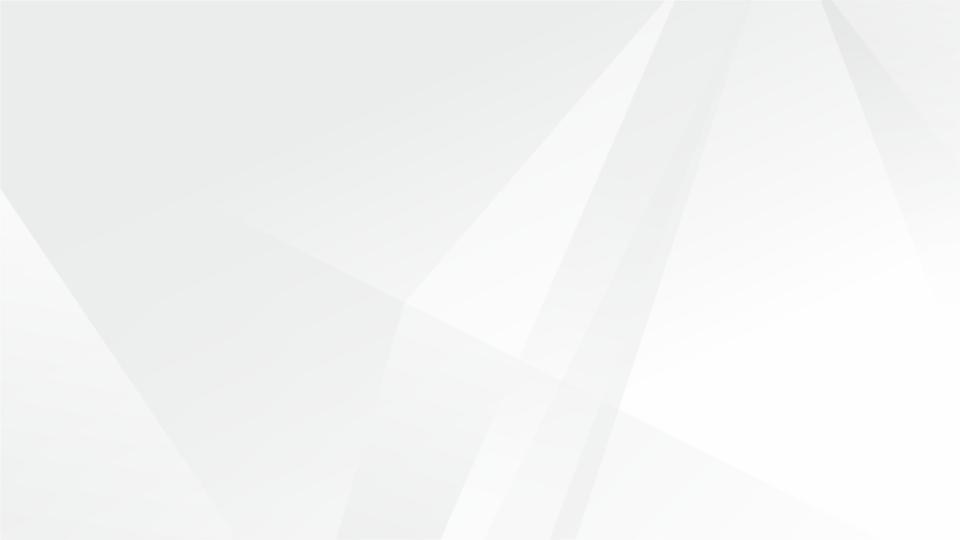 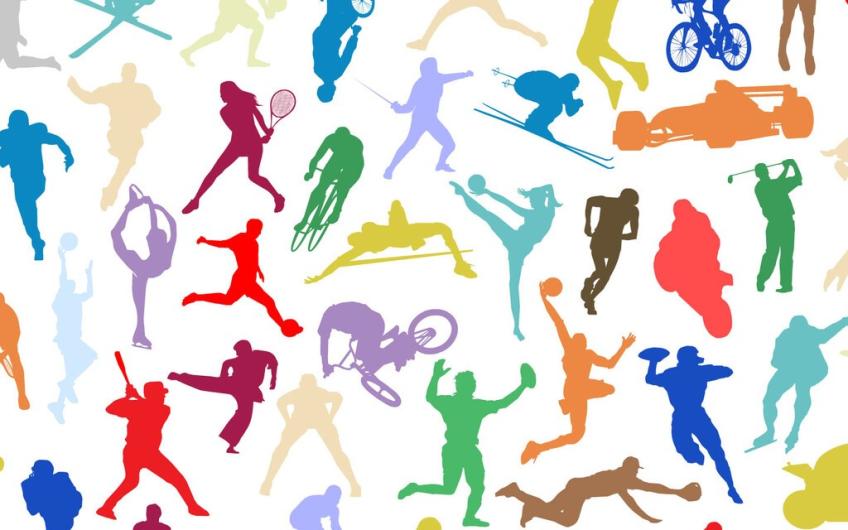 Создана проектная группа по разработке и реализации проекта из числа педагогических работников школы и родительского комитета.

Создан координационный совет по реализации проекта с привлечением специалистов, обеспечивающих консультационную поддержку его реализации.

Разработаны и утверждены локальные акты, регламентирующие и регулирующие деятельность школы по реализации проекта в четырех направлениях.
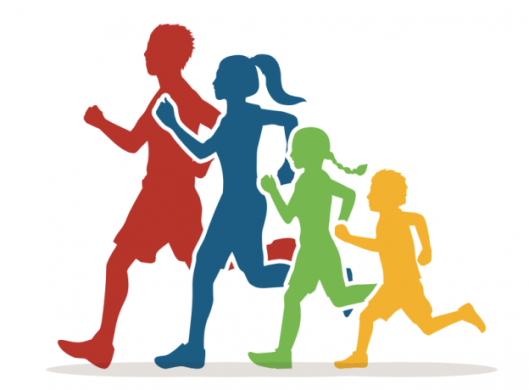 ГКОУ школа-интернат № 28 п.Суворов - Черкесский        anapainternat28.ucoz.ru         
         e-mail: edusch28@mail.ru                тел.: +7 (861-33) 96203
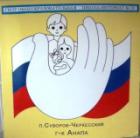 Результативность
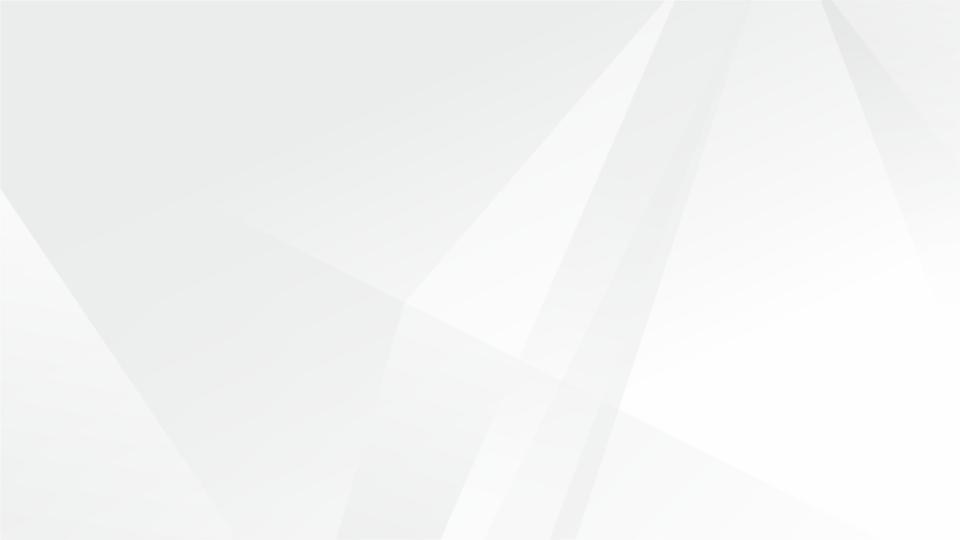 социальная площадка 
«Мы вместе»
виртуальный Ресурсный центр «Семья и здоровье»
ГКОУ школа-интернат № 28 п.Суворов - Черкесский        anapainternat28.ucoz.ru         
         e-mail: edusch28@mail.ru                тел.: +7 (861-33) 96203
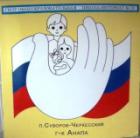 Результативность
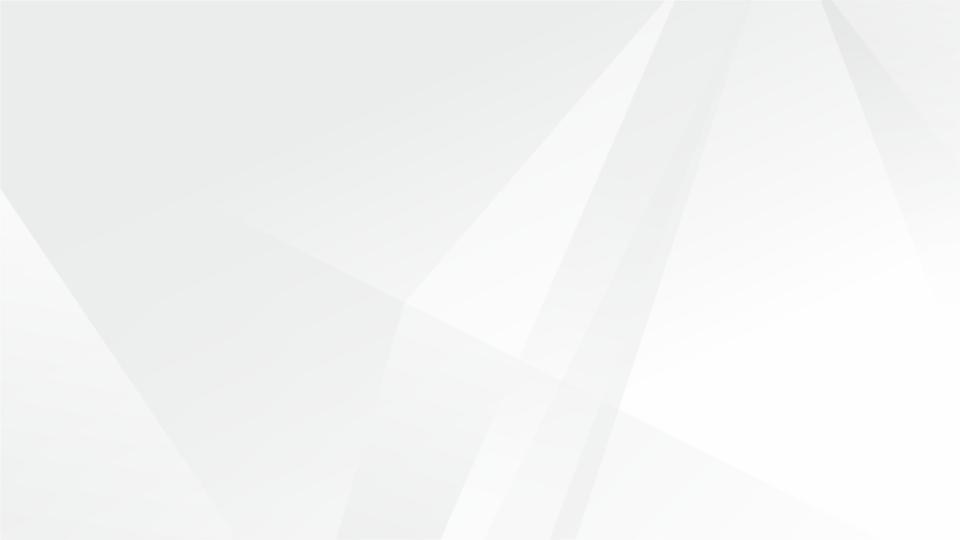 спортивный клуб 
«Мы выбираем спорт!»
мастер-класс
«В мире здоровья»
ГКОУ школа-интернат № 28 п.Суворов - Черкесский        anapainternat28.ucoz.ru         
         e-mail: edusch28@mail.ru                тел.: +7 (861-33) 96203
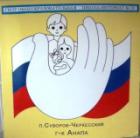 спортивный клуб «Мы выбираем спорт!»
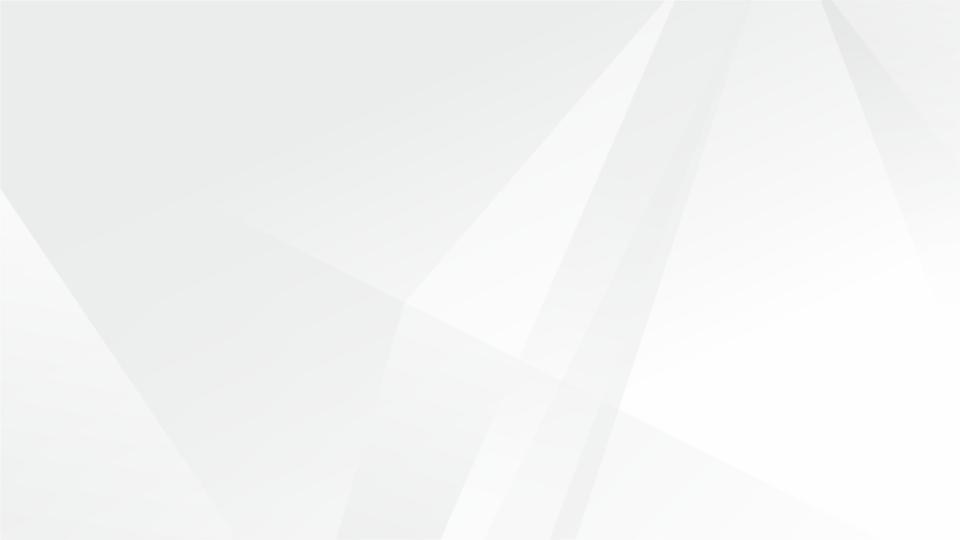 ГКОУ школа-интернат № 28 п.Суворов - Черкесский        anapainternat28.ucoz.ru         
         e-mail: edusch28@mail.ru                тел.: +7 (861-33) 96203
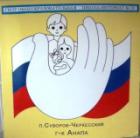 мастер-класс«В мире здоровья»
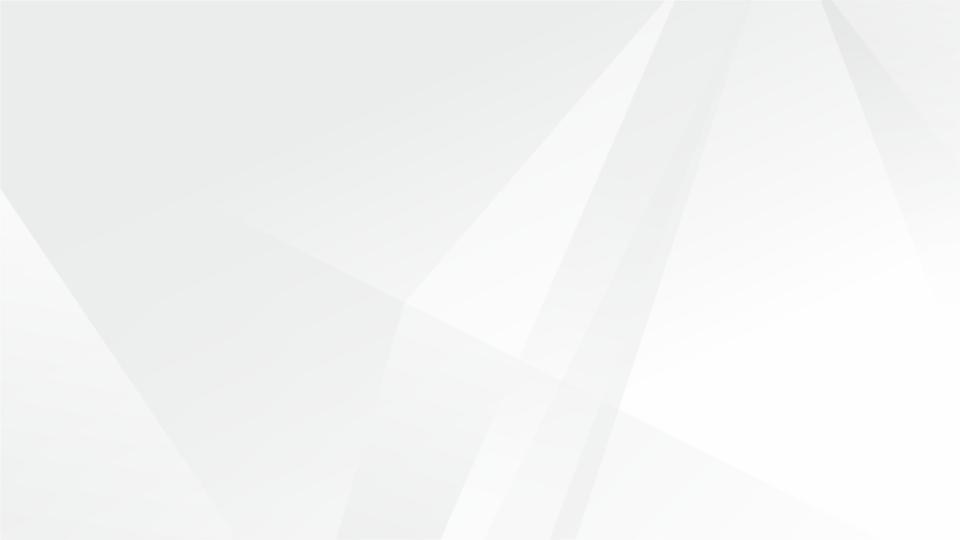 ГКОУ школа-интернат № 28 п.Суворов - Черкесский        anapainternat28.ucoz.ru         
         e-mail: edusch28@mail.ru                тел.: +7 (861-33) 96203
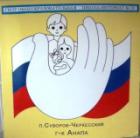 Сетевые и социальные партнеры
9 школ и детских садов, в которые транслируются инновации
Муниципальное автономное дошкольное образовательное учреждение детский сад № 25 «Елочка»,
 муниципальное автономное дошкольное образовательное учреждение детский сад № 27 «Звоночек»; 
МБУ основная общеобразовательная школа №24 п.Уташ, г-к Анапа,
 МБУ основная общеобразовательная школа № 9 п.Виноградный, г-к Анапа, 
ГБОУ школа №13 г-к Анапа,
 ГКОУ школа №27 г-к Анапа, 
ГКОУ школа №9 г.Новороссийска,  
 ГКОУ школа-интернат пгт.Ильского,
 ГКОУ школа-интернат г.Темрюка
5 домов культуры  и детских спортивных школ
МБУ культуры Виноградной центральной клубной системы муниципального образования г-к Анапа, 
МБУ культуры Суворов-Черкесска центральной клубной системы муниципального образования г-к Анапа, 
ДО ДЮСШ №4 г-к Анапа,
 МКУ ДО ДЮСШ «Олимп»; 
У ДОД ЭБС «Маленький принц.
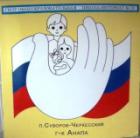 Мероприятия
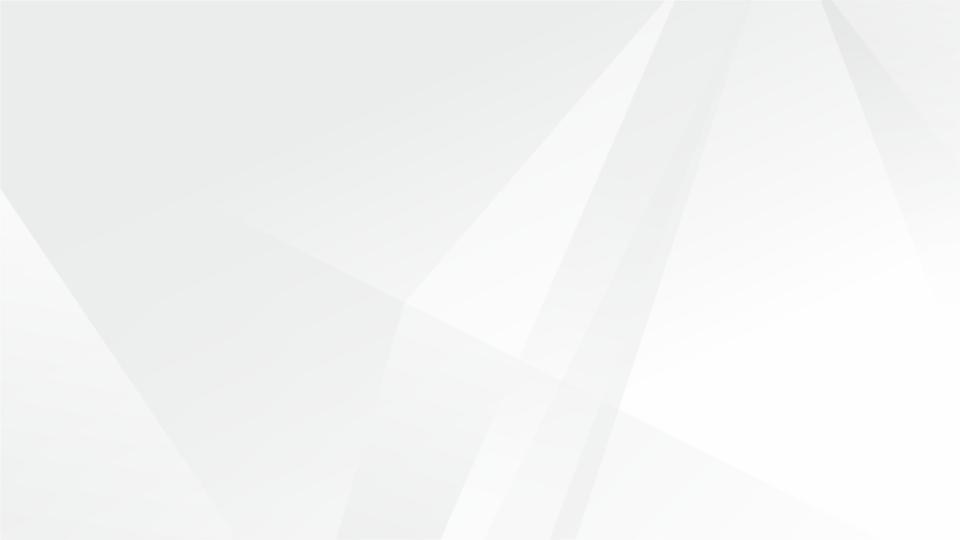 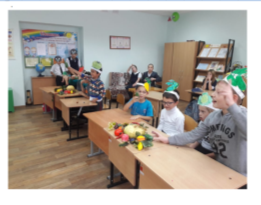 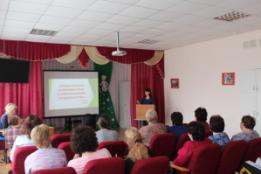 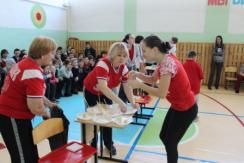 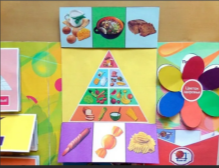 Составление тематических натюрмортов, лепка "Витаминный вклад"
Зональный конкурс «Папа, мама, я – спортивная семья»
Создание ширмы  на тему" "Рациональное питание детей"
Семинар «Роль семьи в формировании здорового образа жизни ребенка»
ГКОУ школа-интернат № 28 п.Суворов - Черкесский        anapainternat28.ucoz.ru         
         e-mail: edusch28@mail.ru                тел.: +7 (861-33) 96203
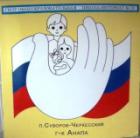 Созданы и опубликованы методические пособия
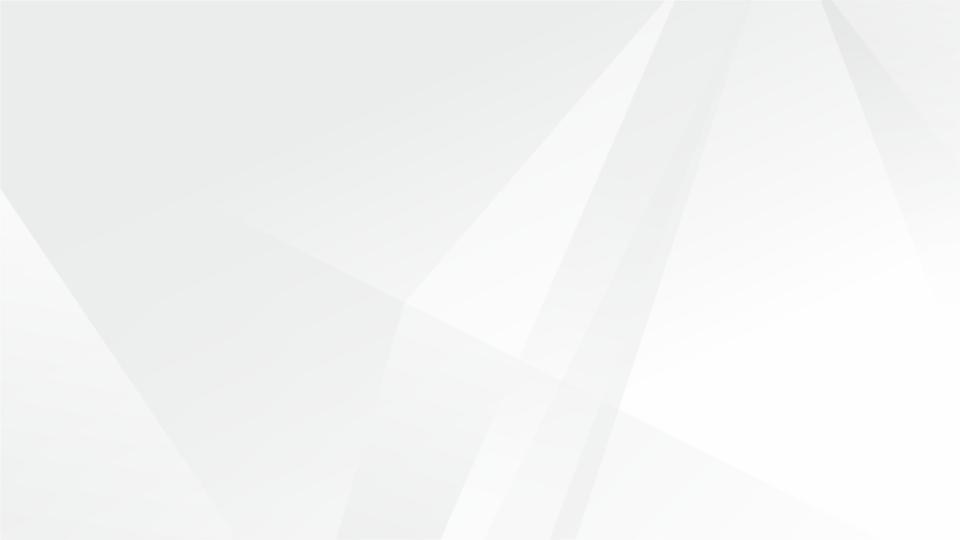 ГКОУ школа-интернат № 28 п.Суворов - Черкесский        anapainternat28.ucoz.ru         
         e-mail: edusch28@mail.ru                тел.: +7 (861-33) 96203
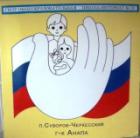 Распространение полученного инновационного опыта
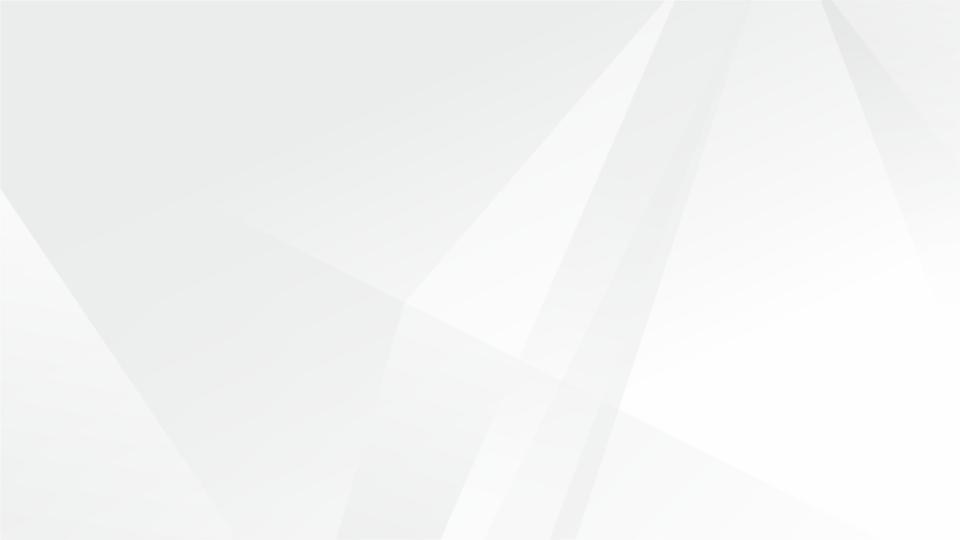 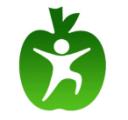 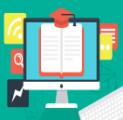 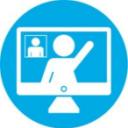 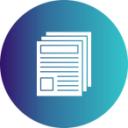 Выступление на краевом вебинаре «Взаимодействие с семьей ребенка с ОВЗ, как условие успешной реализации коррекционно-развивающих и здоровьесберегающих технологий в ОО» с темой «Взаимодействие с семьей ребенка с ОВЗ, как условие успешной реализации инновационного проекта «Семья и здоровье: инвестиции в будущее».
Публикация статьи  «Сотрудничество семьи и школы – основное условии реализации программы «Здоровье» во внеурочной деятельности».
Публикация конспекта-занятия «Использование интерактивных полов как метода релаксации в работе с родителями».
Публикация мастер-класса «Использование здоровьесберегающих технологий на уроках русского языка в старших классах»
ГКОУ школа-интернат № 28 п.Суворов - Черкесский        anapainternat28.ucoz.ru         
         e-mail: edusch28@mail.ru                тел.: +7 (861-33) 96203
Перспективы развития КИП
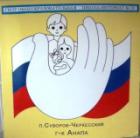 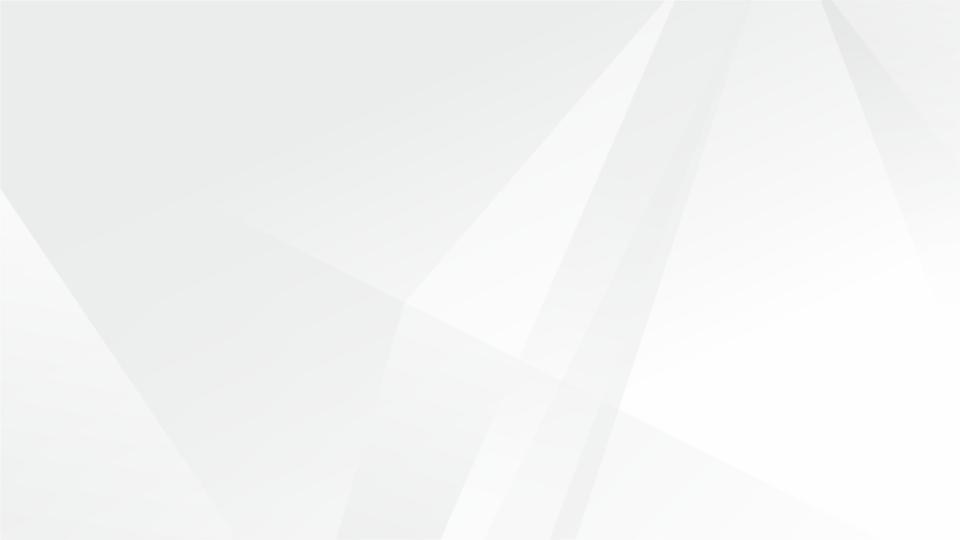 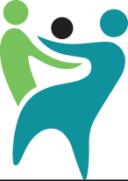 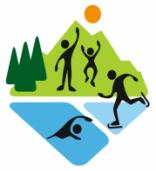 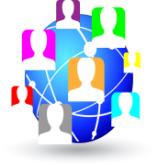 ГКОУ школа-интернат № 28 п.Суворов - Черкесский        anapainternat28.ucoz.ru         
         e-mail: edusch28@mail.ru                тел.: +7 (861-33) 96203
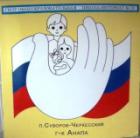 Спасибо за внимание!
Будем рады сотрудничеству!
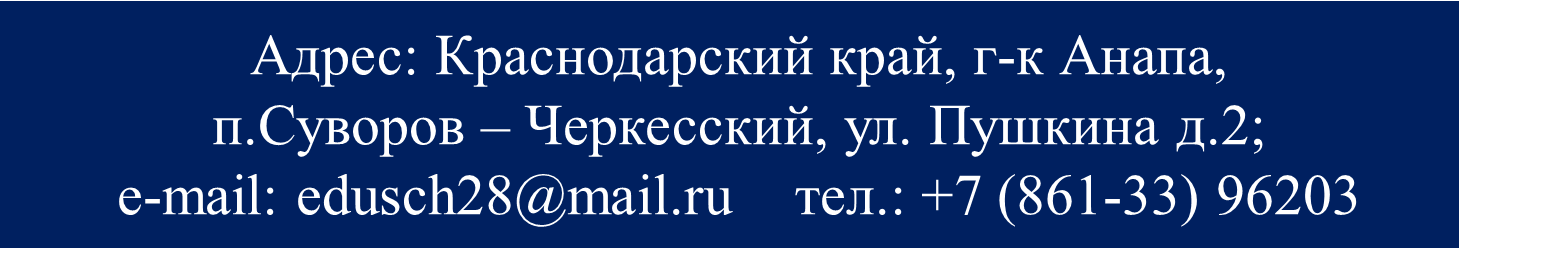